FV3GFS QPF Stats
Tracey Dorian
IMSG at NOAA/NCEP/EMC

Thanks to Ying Lin and Logan Dawson 
for helping to create the plots in this presentation
September 13, 2018
1
* All stats in this ppt are for the CONUS
ETS (GSS)/Bias
2
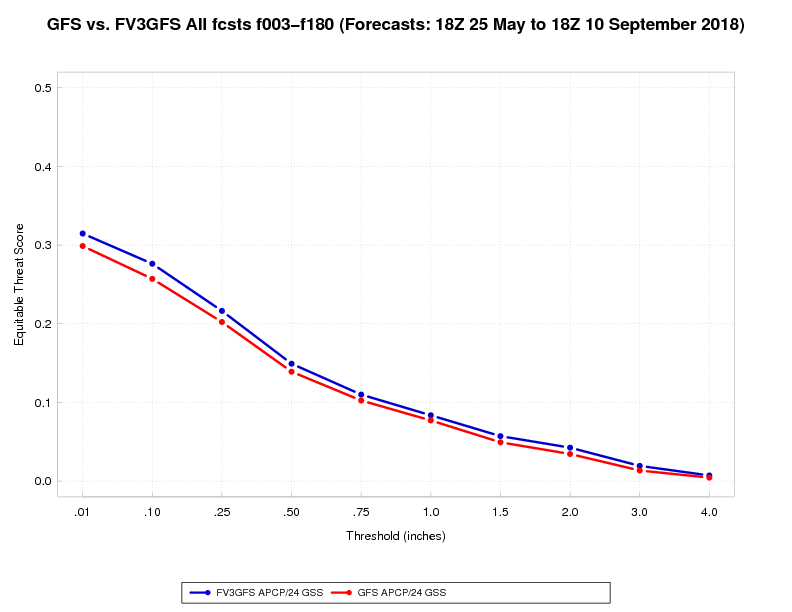 Using all forecast leads between 0-180 h
24h periods
F003-f180
FV3GFS has slightly higher ETS than the GFS for all thresholds, differences however are likely not statistical significant (based on Ying Lin’s plots on her webpage)
GFS	
FV3GFS
3
BEFORE HORD=5 CHANGE
(HORD=6)
AFTER HORD=5 CHANGE
(HORD=5)
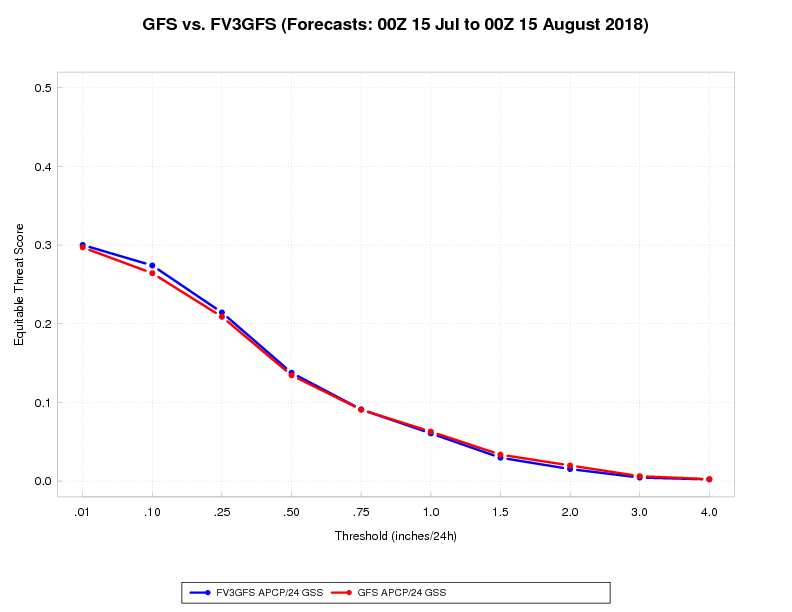 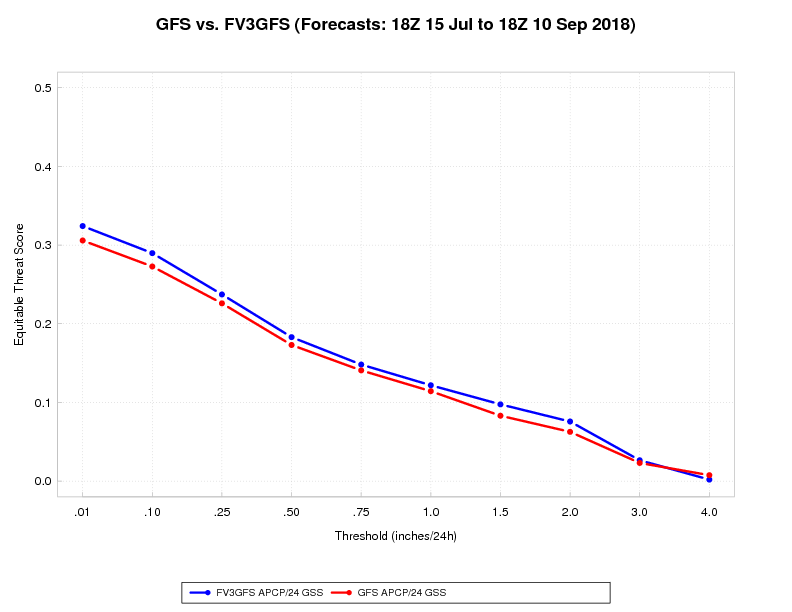 FV3GFS and GFS ETS scores are very similar
FV3GFS has higher ETS than the GFS
HORD=5 change occurred 18Z August 15, 2018
4
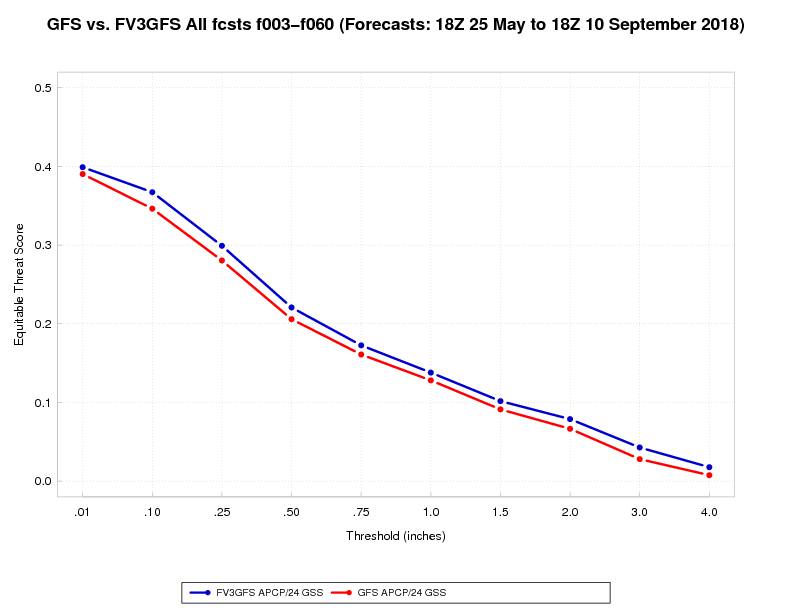 Using all forecast leads between 0-60 h
24h periods
F003-f060
FV3GFS has slightly higher ETS than the GFS for all thresholds 

Improvement in the scores for higher thresholds seems to come from short-range forecasts
GFS	
FV3GFS
5
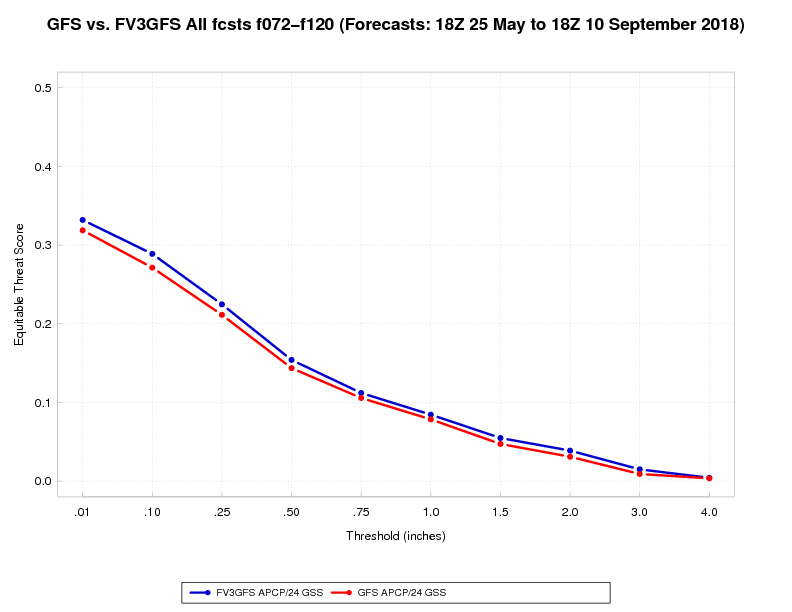 Using all forecast leads between 72-120 h
24h periods
F072-f120
FV3GFS has slightly higher ETS than the GFS for all thresholds
GFS	
FV3GFS
6
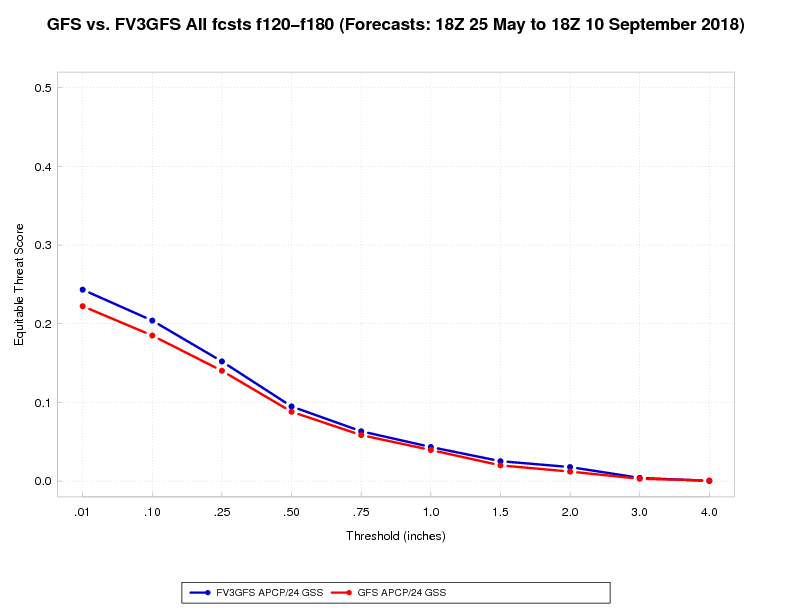 Using all forecast leads between 120-180 h
24h periods
F120-f180
FV3GFS has slightly higher ETS than the GFS for thresholds < 0.50 “, scores are similar for higher thresholds
GFS	
FV3GFS
7
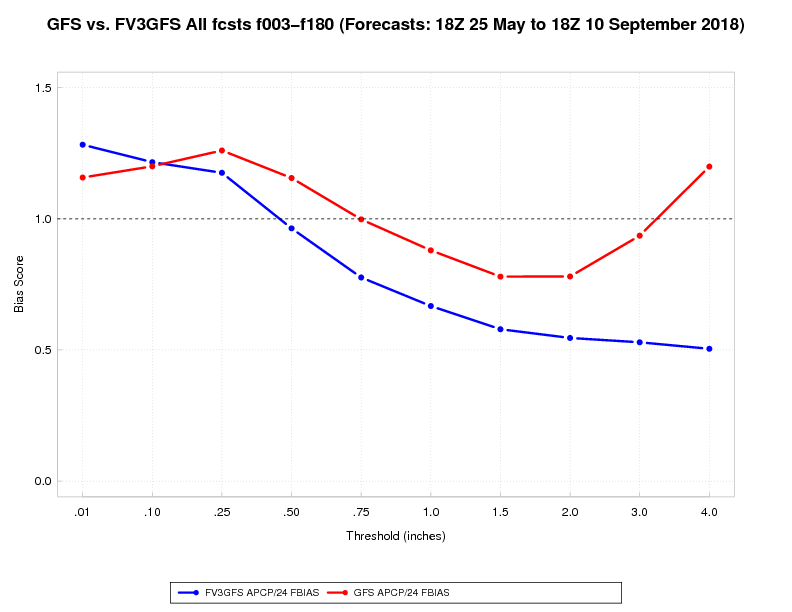 Using all forecast leads between 0-180 h
24h periods
F003-f180
FV3GFS displays more of a dry bias above 0.25’’ threshold

There is likely significance in the lower bias scores in the low to mid-range thresholds but marginal or no significance at the higher thresholds (based on Ying Lin’s plots on her webpage in the extra slides)
GFS	
FV3GFS
8
BEFORE HORD=5 CHANGE
(HORD=6)
AFTER HORD=5 CHANGE
(HORD=5)
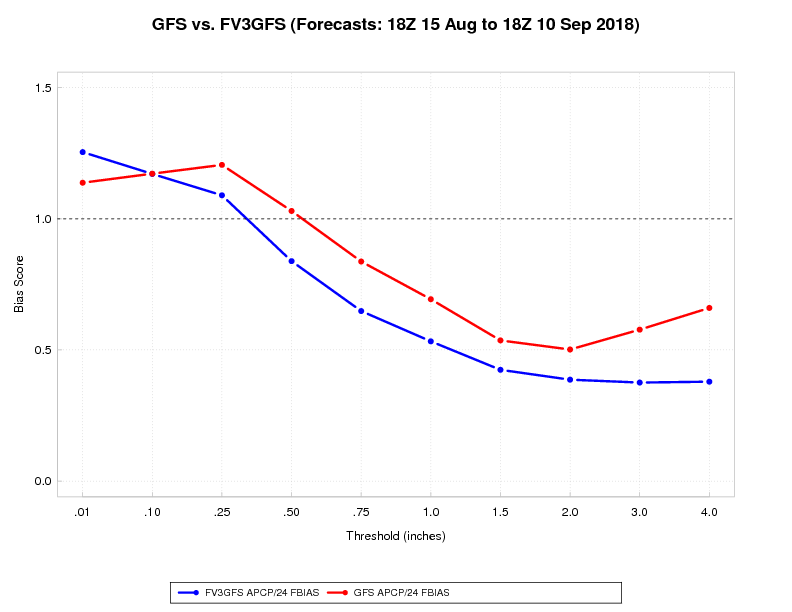 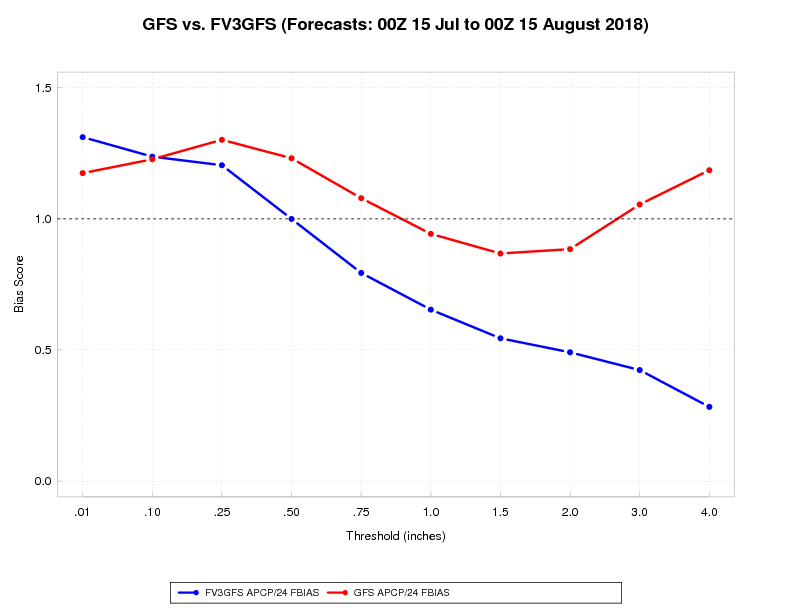 FV3GFS has a dry bias for 0.50” that was not present when HORD=6, GFS has more of a dry bias in late August/early September compared to late July/early August
FV3GFS has a dry bias for thresholds over 0.75”, gets worse with increasing thresholds
HORD=5 change occurred 18Z August 15, 2018
9
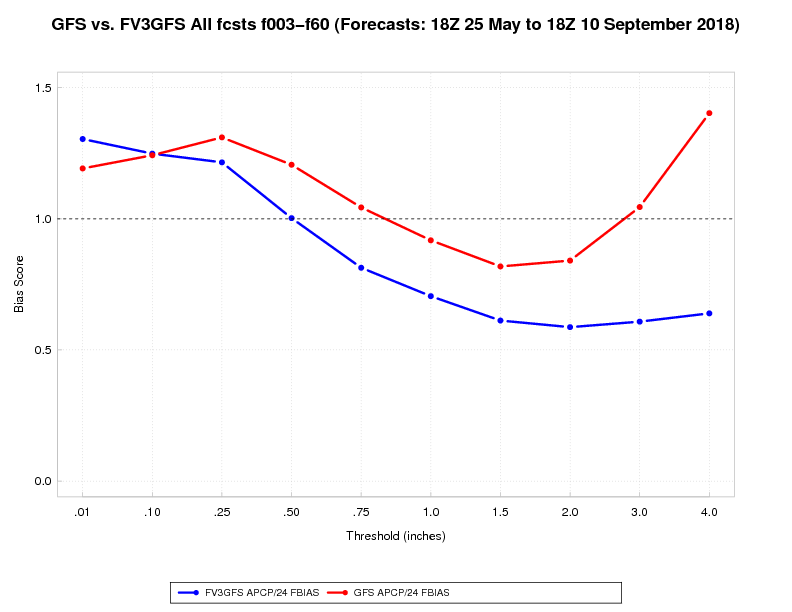 Using all forecast leads between 0-60 h
24h periods
F003-f060
FV3GFS displays more of a dry bias above 0.25’’ threshold
GFS	
FV3GFS
10
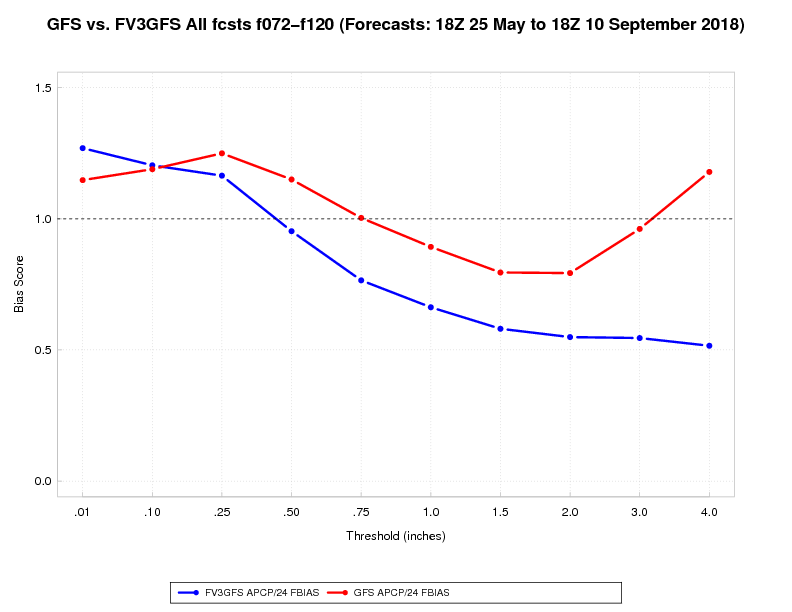 Using all forecast leads between 72-120 h
24h periods
F072-f120
FV3GFS displays more of a dry bias above 0.25’’ threshold
GFS	
FV3GFS
11
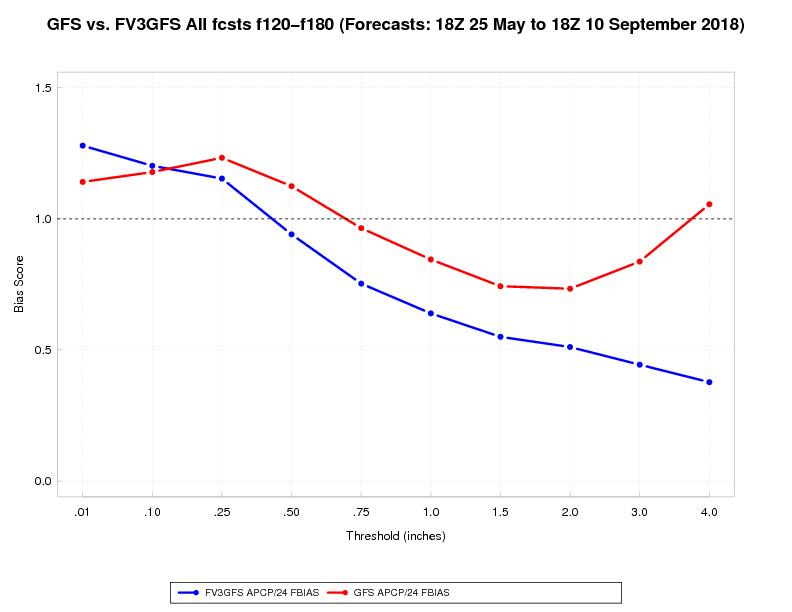 Using all forecast leads between 120-180 h
24h periods
F120-f180
FV3GFS displays more of a dry bias above 0.25’’ threshold
GFS wet bias at threshold = 4” decrease with forecast lead time
FV3GFS dry bias at threshold=4” gets worse with forecast lead time
GFS	
FV3GFS
12
Diurnal Cycle
13
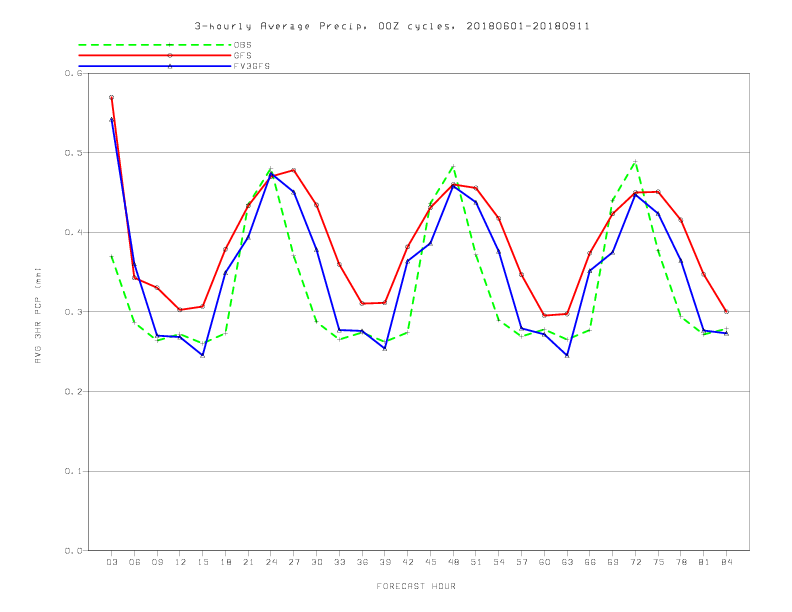 00Z cycles
00Z
00Z
00Z
12Z
12Z
12Z
12Z
The FV3 handles warm season diurnal cycle much better than the GFS,  FV3GFS is better with reducing precip in the early morning and with showing a max around 00z with a sharp drop off after that
CCPA
GFS
FV3GFS
14
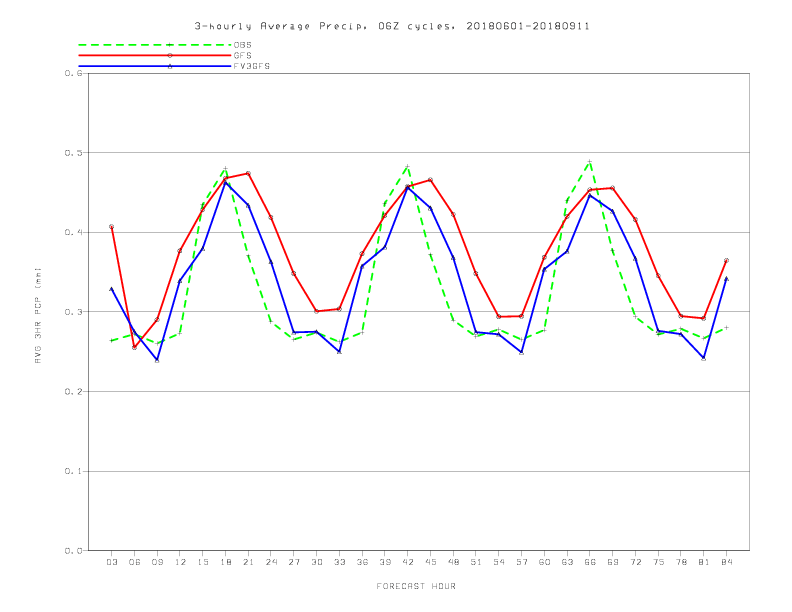 06Z cycles
00Z
00Z
00Z
12Z
12Z
12Z
12Z
CCPA
GFS
FV3GFS
15
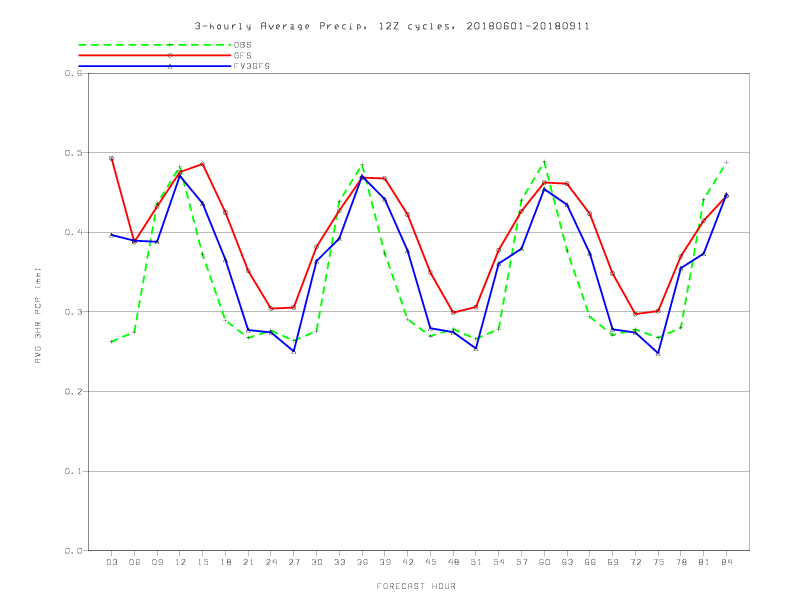 12Z cycles
00Z
00Z
00Z
00Z
12Z
12Z
12Z
CCPA
GFS
FV3GFS
FV3GFS ability to capture max rainfall in late evening seems to decrease with forecast lead time, the forecasts of the minimum in the mornings however seems consistent
16
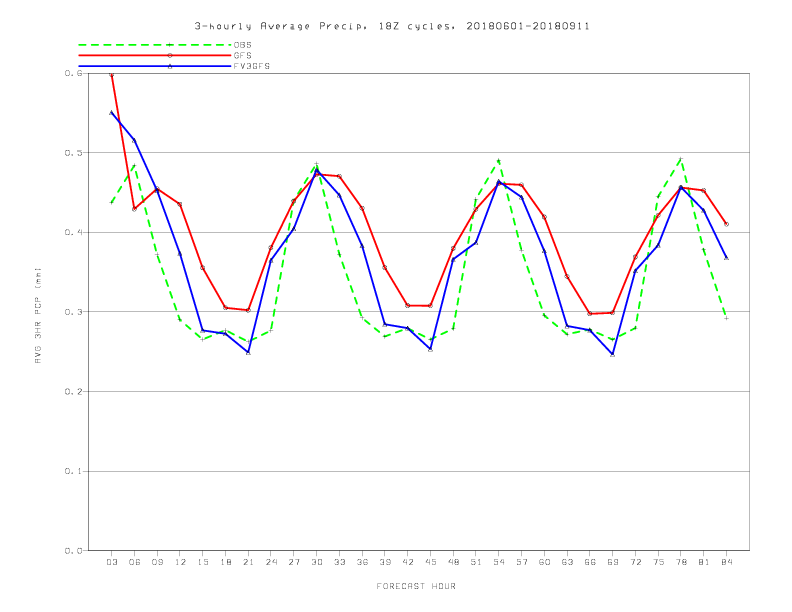 18Z cycles
00Z
00Z
00Z
12Z
12Z
12Z
CCPA
GFS
FV3GFS
17
BEFORE HORD=5 CHANGE
(HORD=6)
AFTER HORD=5 CHANGE
(HORD=5)
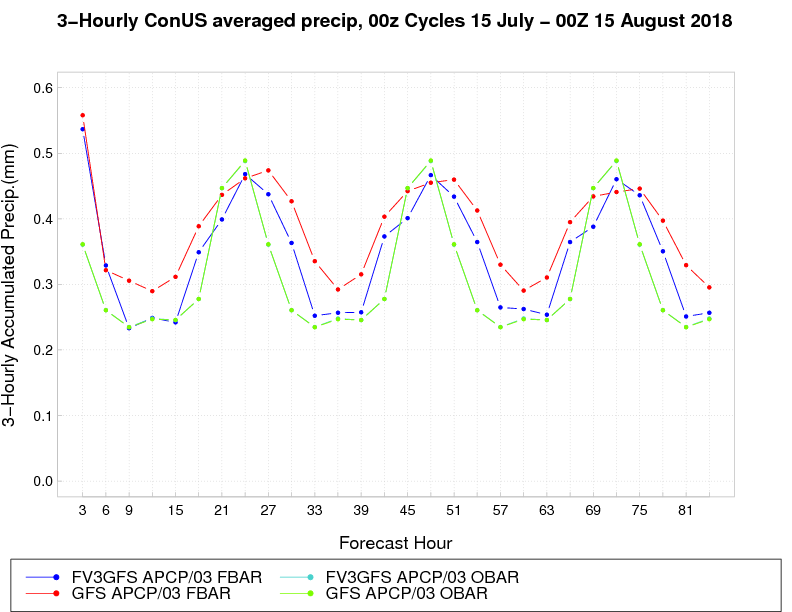 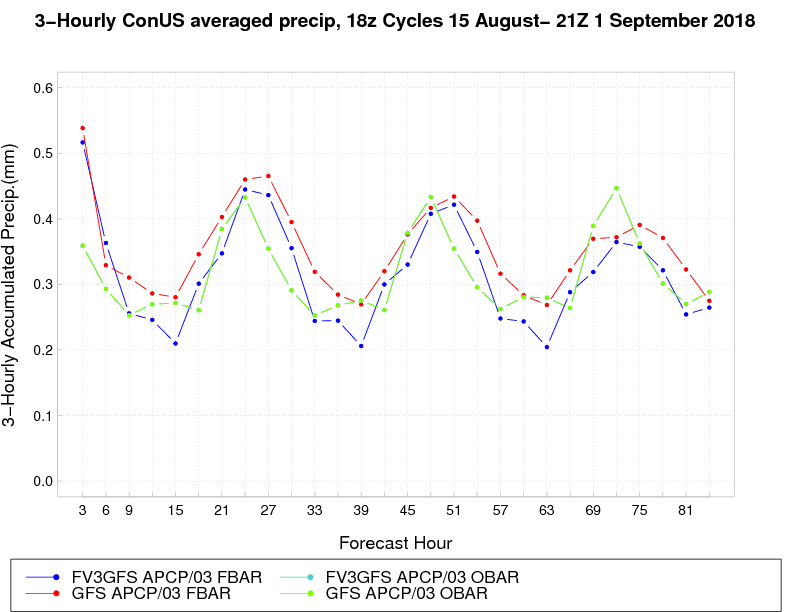 CCPA
GFS
FV3GFS
CCPA
GFS
FV3GFS
GFS actually does better with the minimum, FV3GFS drops too low
At 72 hour forecast, FV3GFS underestimates the max
HORD=5 change occurred 18Z August 15, 2018
18
Contour Plots
19
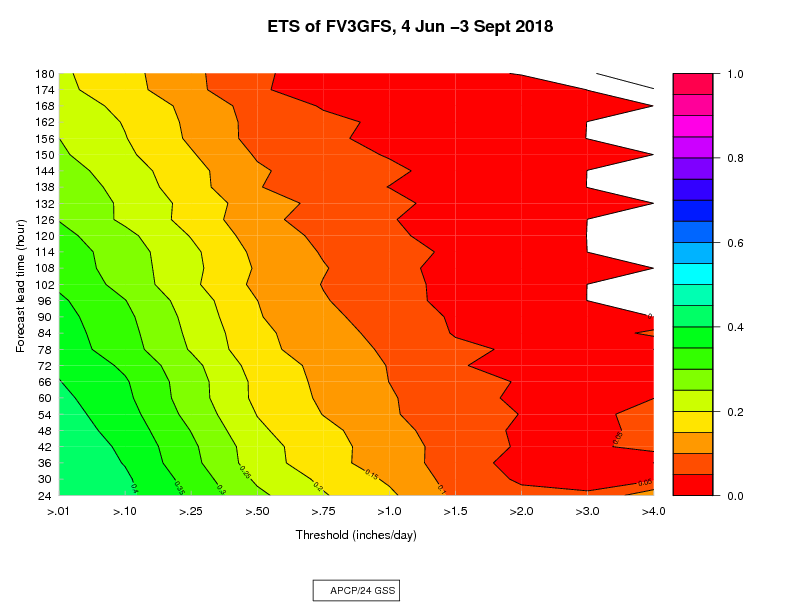 SUMMER
GSS < 0 unskillful
GSS = 1 perfect forecast
Courtesy of Ying Lin
20
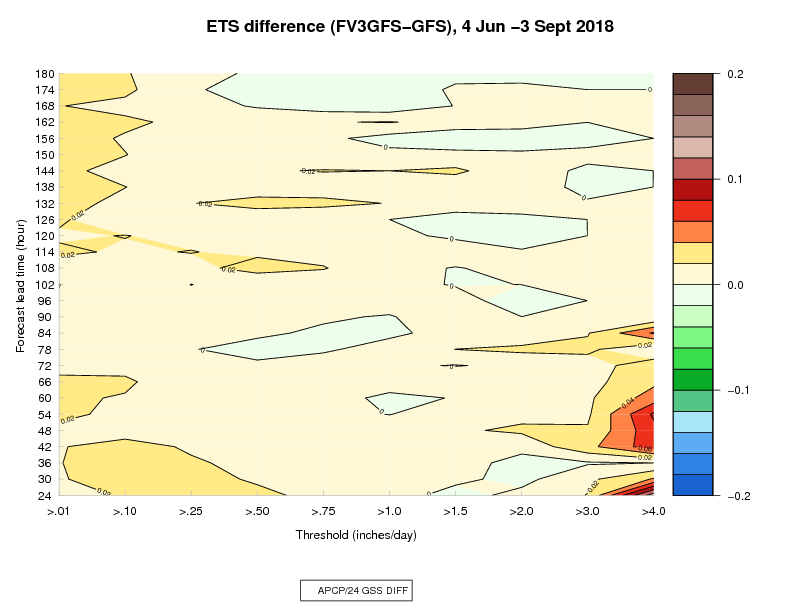 SUMMER
Greens, blues  FV3GFS had lower ETS score
Yellows, reds  FV3GFS had higher ETS score
Courtesy of Ying Lin
21
Different Verification Methods
22
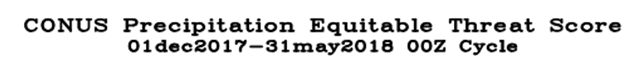 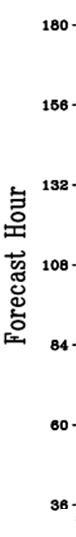 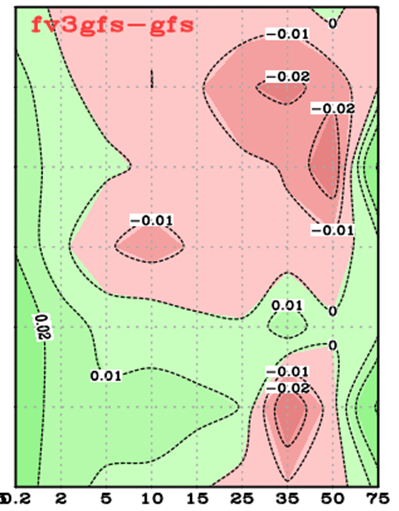 From Fanglin Yang’s website which uses only gauges

Gauges are clustered in different parts of the country and quality control is limited
WINTER
The ETS seems generally lower in gauge-based than in CCPA-based plots
0.07’’
0.2’’
0.39’’
0.6’’
1’’
1.4’’
2’’
3’’
Source of plot: http://www.emc.ncep.noaa.gov/gmb/emc.glopara/vsdb/prfv3rt1/
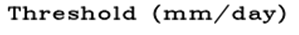 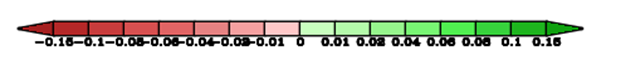 23
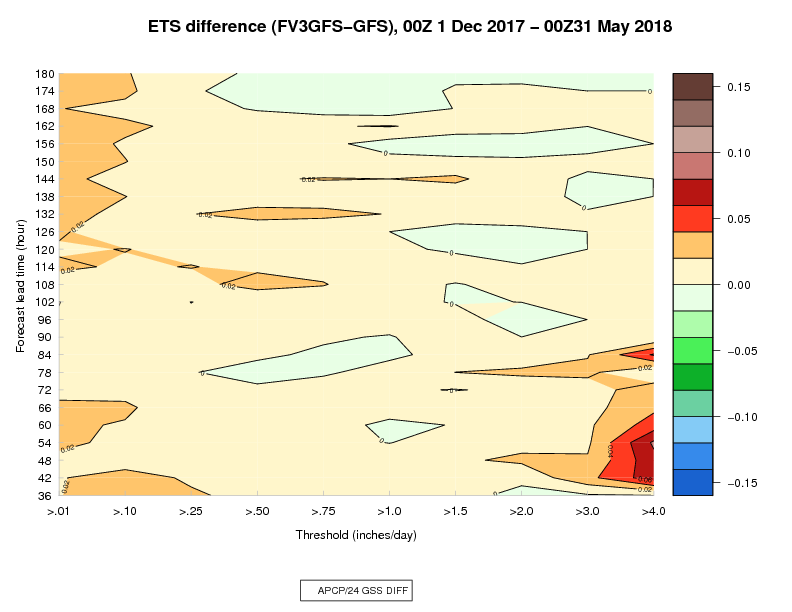 Ying Lin’s CCPA-based method
24
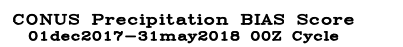 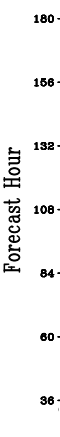 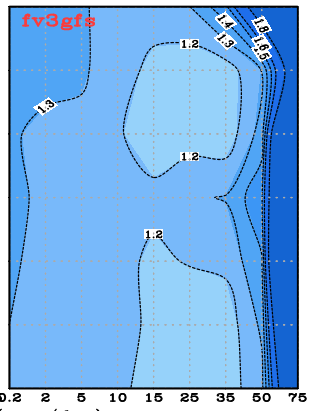 From Fanglin Yang’s website which uses only gauges

Gauges are clustered in different parts of the country and quality control is limited
WINTER
The bias scores seem to be higher in gauge-based than in CCPA-based plots
Source of plot: http://www.emc.ncep.noaa.gov/gmb/emc.glopara/vsdb/prfv3rt1/
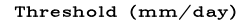 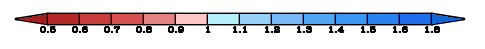 25
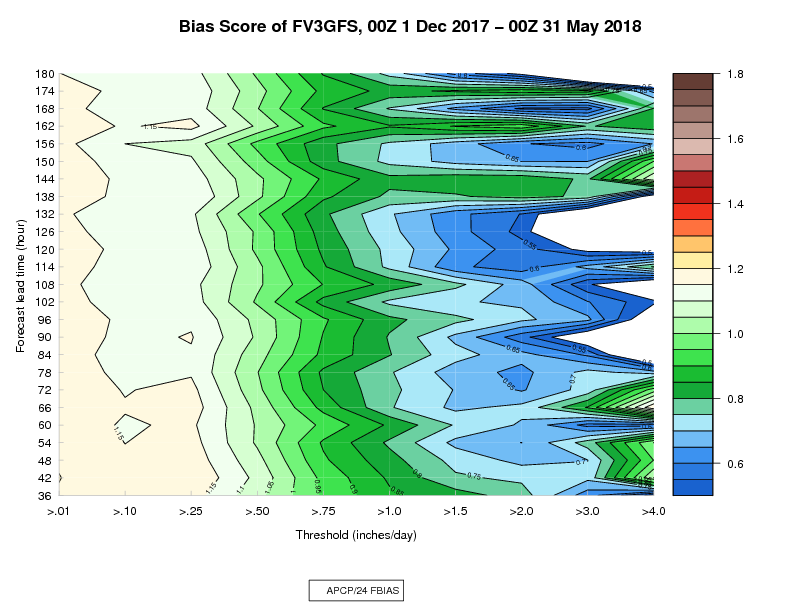 Ying Lin’s CCPA-based method
26
Findings
From May 25 – September 10, the FV3GFS had higher equitable threat scores than the GFS for all thresholds, though differences were overall small and indication is that they are not statistically-significant
Despite higher GSS scores, the FV3GFS displayed a larger dry bias than the GFS for thresholds > 0.25’’ in the warm season, significance in low to mid-range thresholds
Both the GFS and the FV3GFS had a positive bias of precipitation for thresholds < 0.25” in the warm season
The FV3 handles warm season diurnal cycle much better overall than the GFS,  better with reducing precip in the early morning and with showing a max around 00z with a sharp drop off after that (this was different for after HORD=5 period though)
Different methods of precipitation verification sometimes give different results and interpretations, CCPA is a better method than gauge-only since gauge-only is not evenly distributed and also does not go through much quality control
Recommended that all precip verification should move to the CCPA going forward
27
Extra Slides
28
24-84h forecasts: ETS/Bias 5/1/18-9/11/18
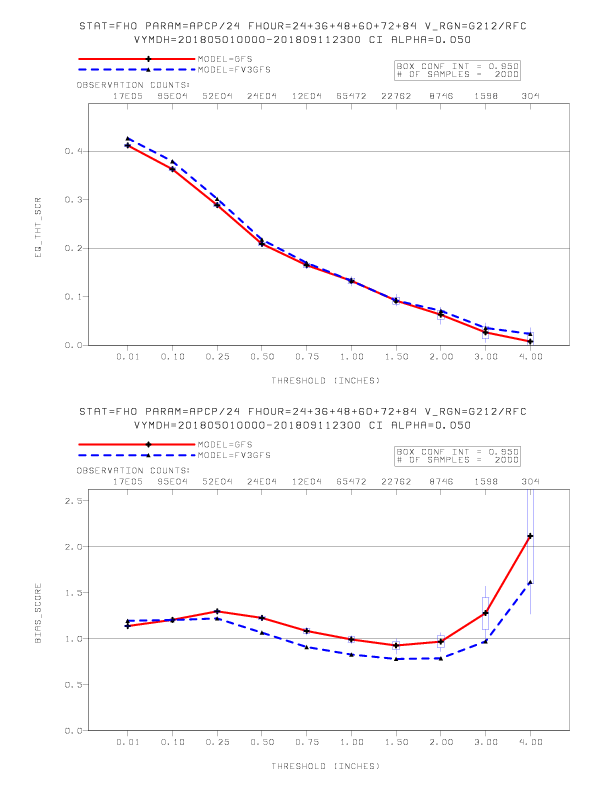 GFS	
FV3GFS
FV3GFS displays more of a dry bias than the GFS
29
Scores available at this link
24h forecasts: ETS/Bias 5/1/18-9/11/18
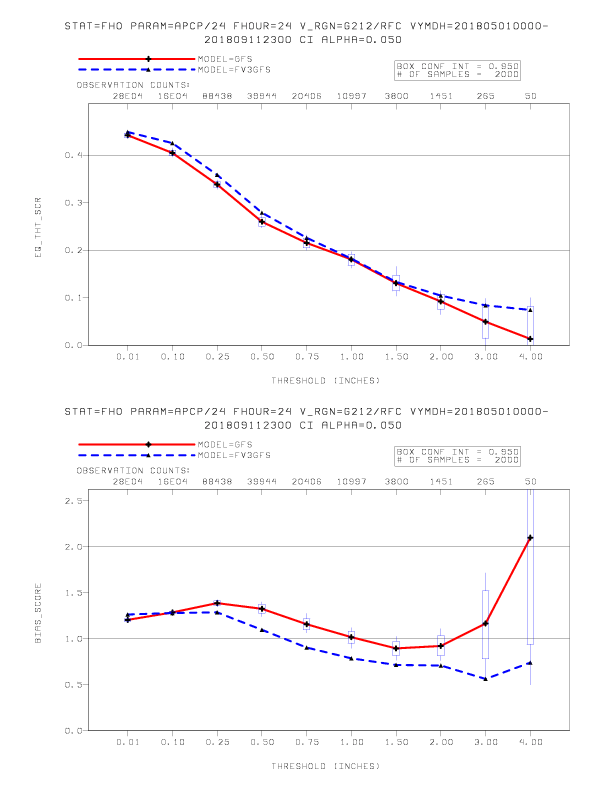 GFS	
FV3GFS
FV3GFS displays more of a dry bias than the GFS
30
Scores available at this link
84h forecasts: ETS/Bias 6/1/18-9/11/18
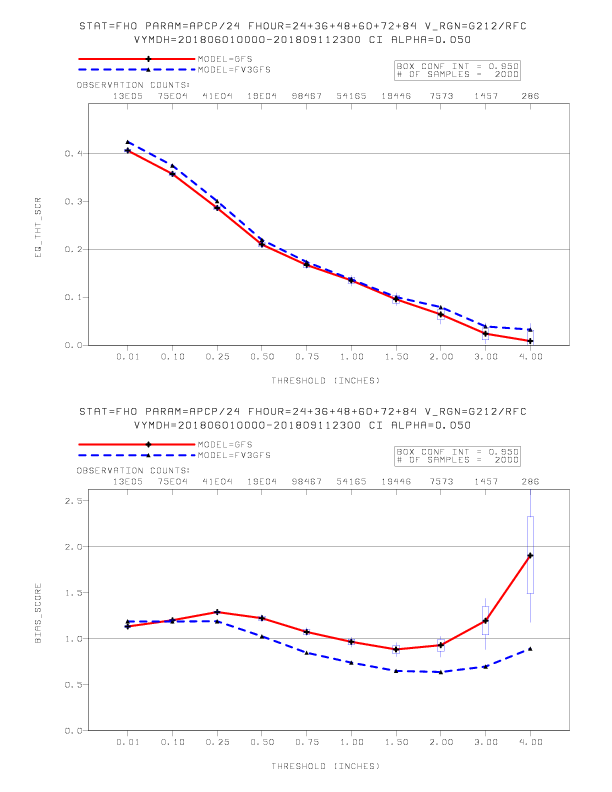 GFS	
FV3GFS
FV3GFS displays more of a dry bias than the GFS
31
Scores available at this link
120h forecasts: ETS/Bias 5/1/18-9/11/18
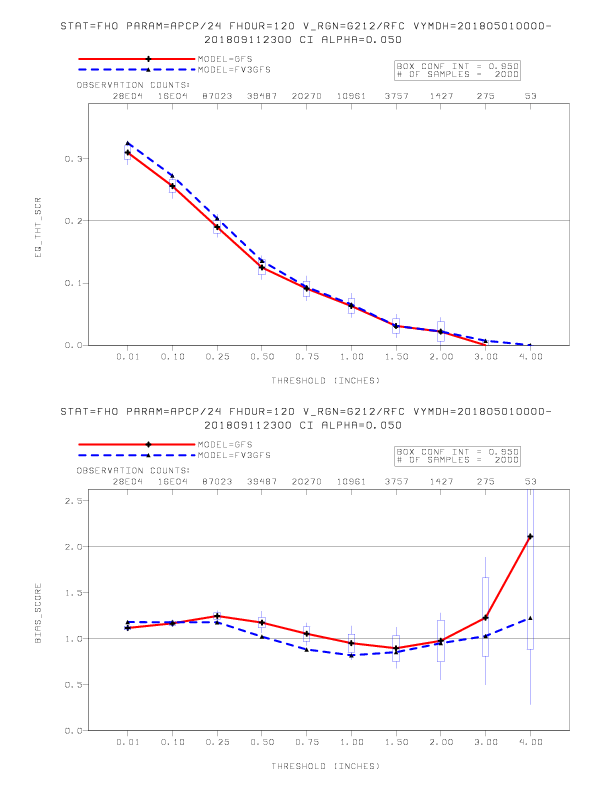 GFS	
FV3GFS
FV3GFS dry bias significant for higher thresholds
32
Scores available at this link
180h forecasts: ETS/Bias 5/1/18-9/11/18
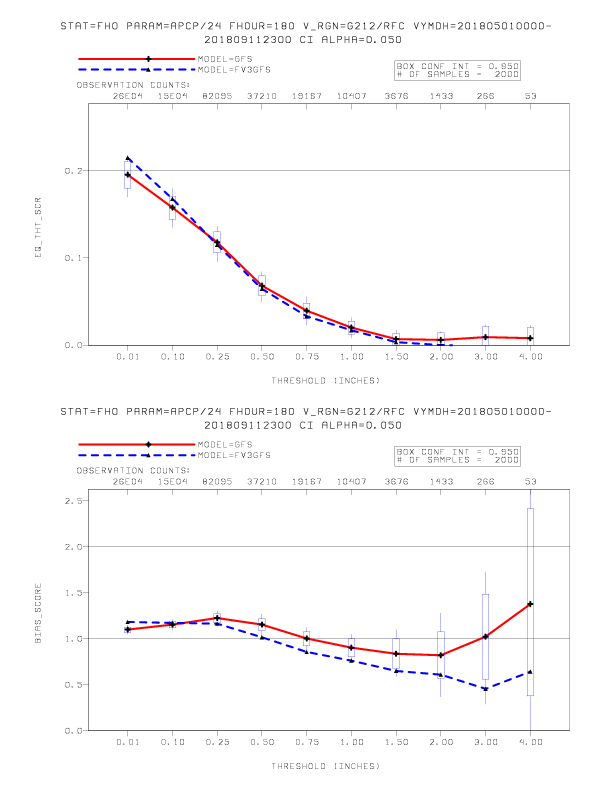 GFS	
FV3GFS
FV3GFS displays a dry bias above 0.25’’ threshold
33
Scores available at this link
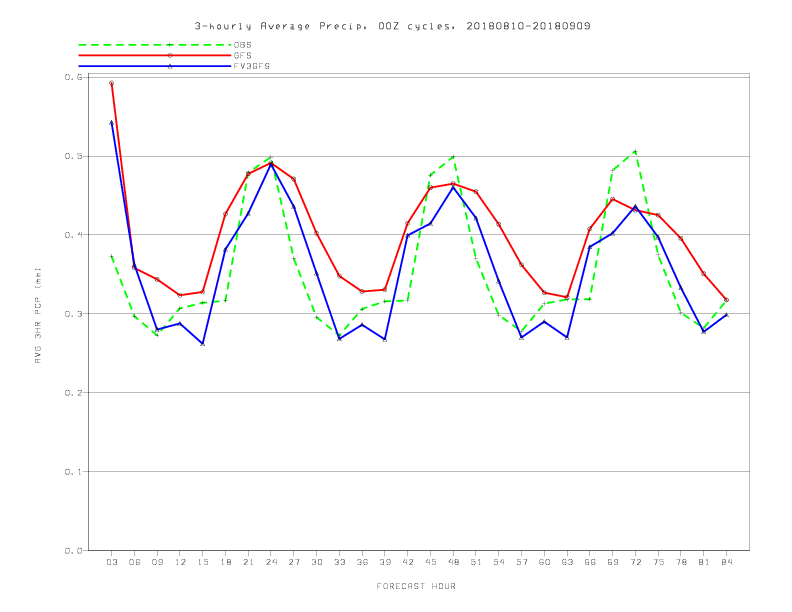 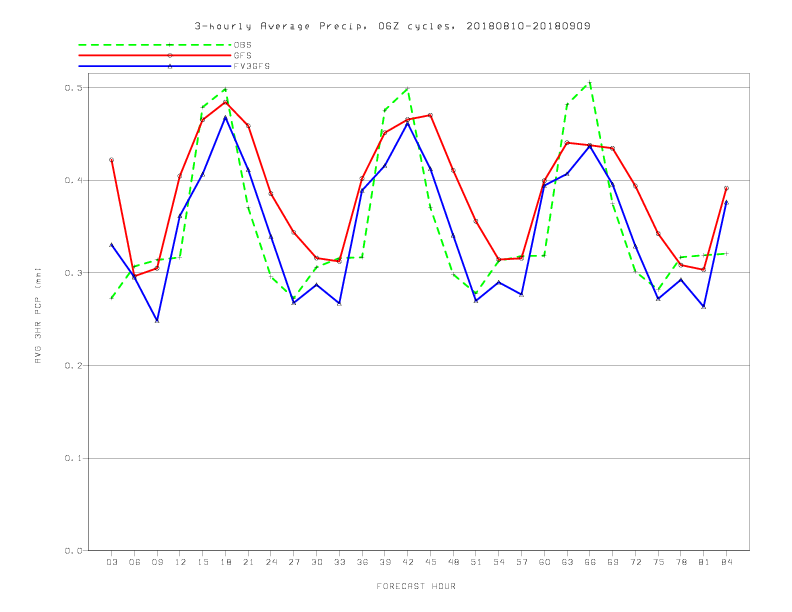 OBS 
GFS 
FV3GFS
06Z cycles
00Z cycles
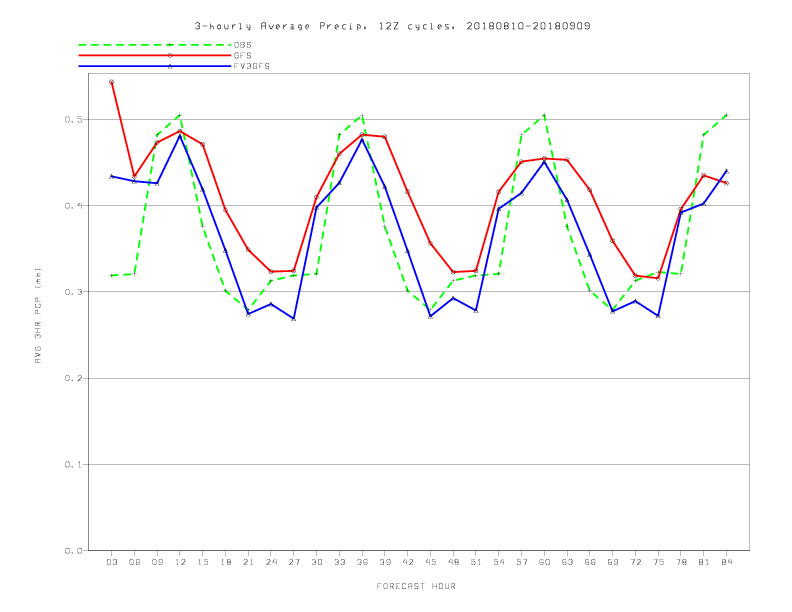 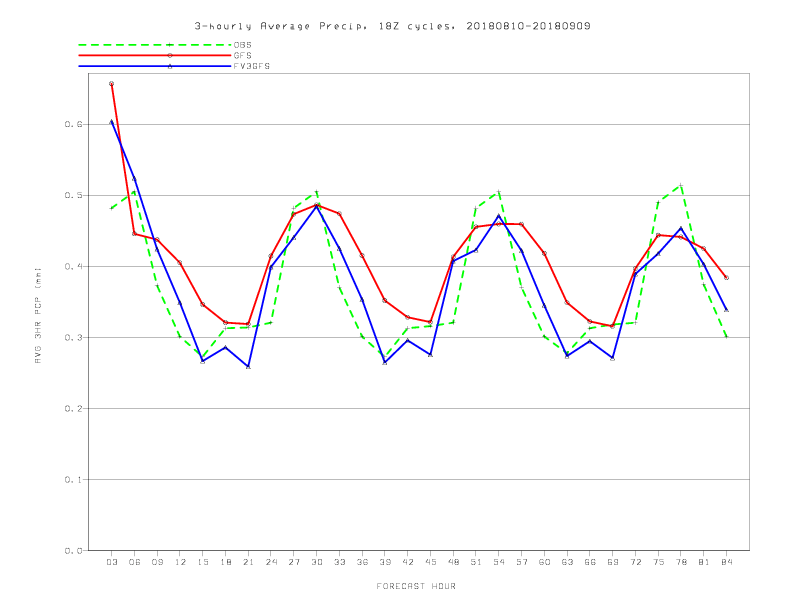 GFS struggles more with min, both struggle with max
12Z cycles
18Z cycles
34
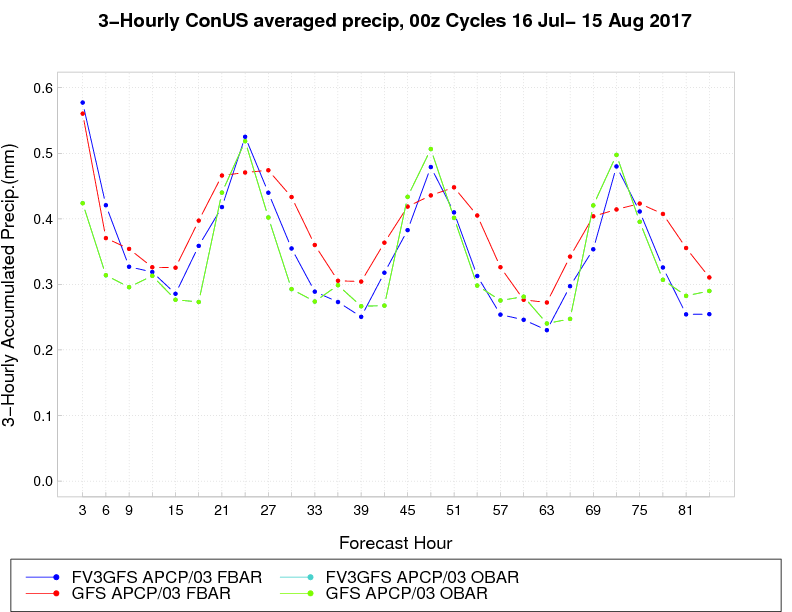 The FV3 is handles warm season diurnal cycle much better than the GFS,  better with reducing precip in the early morning and with showing a max around 00z with a sharp drop off after that
CCPA
GFS
FV3GFS
35